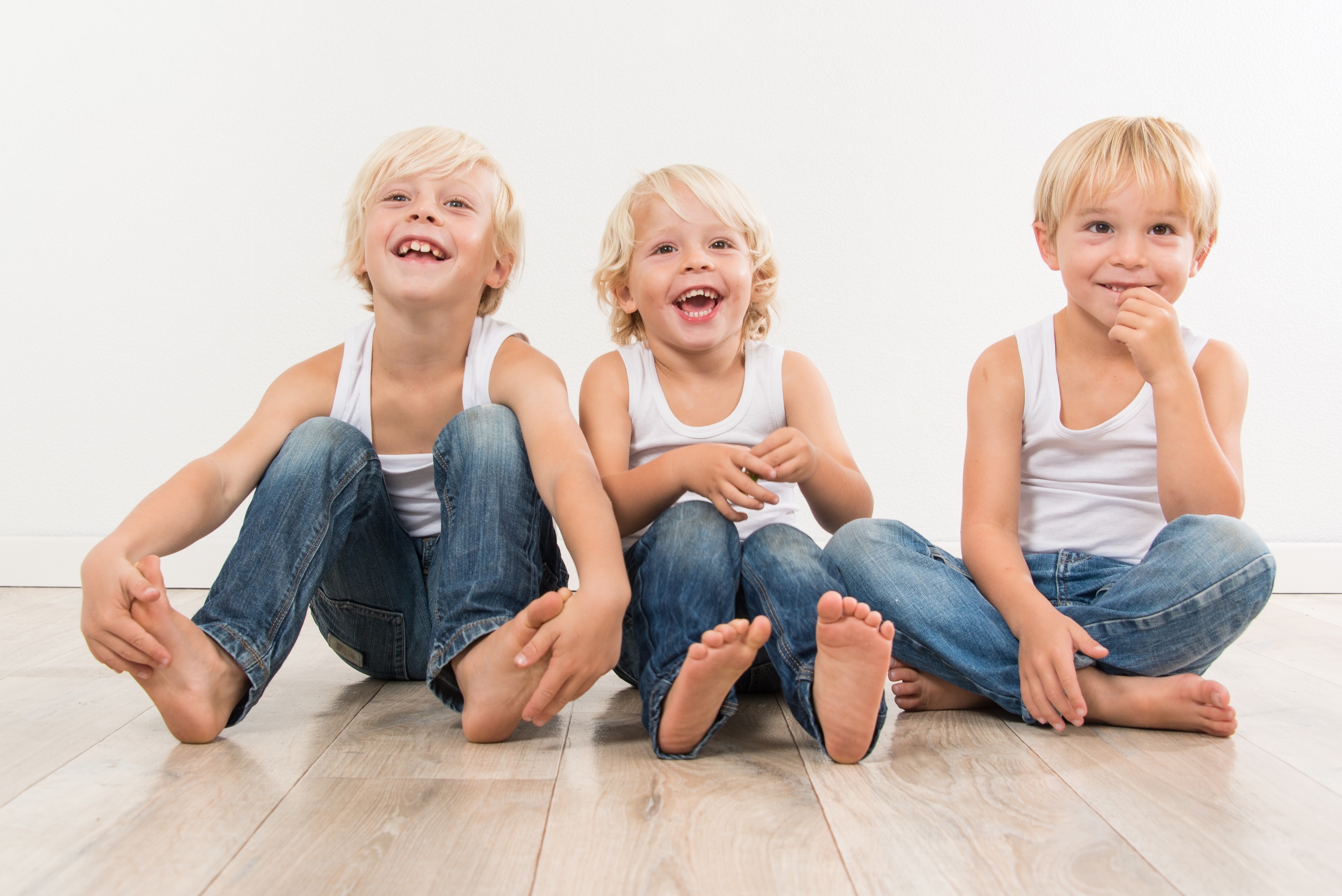 Aandachtspunten
Over-reageer niet
Kijk naar de context 
Betrek familie en omgeving
Plak geen etiketten
Geef inspraak en verantwoordelijkheid
Geef feedback over de (dwang) behandeling
Behandel als een gelijke 
Bekrachtig
Wees respectvol 
Luister 
Hoop
Mijn veerkracht en herstel
Zelfhelend vermogen
(vrijwilligers)werk
Mijn boek 
Mijn lezingen & workshops
En …
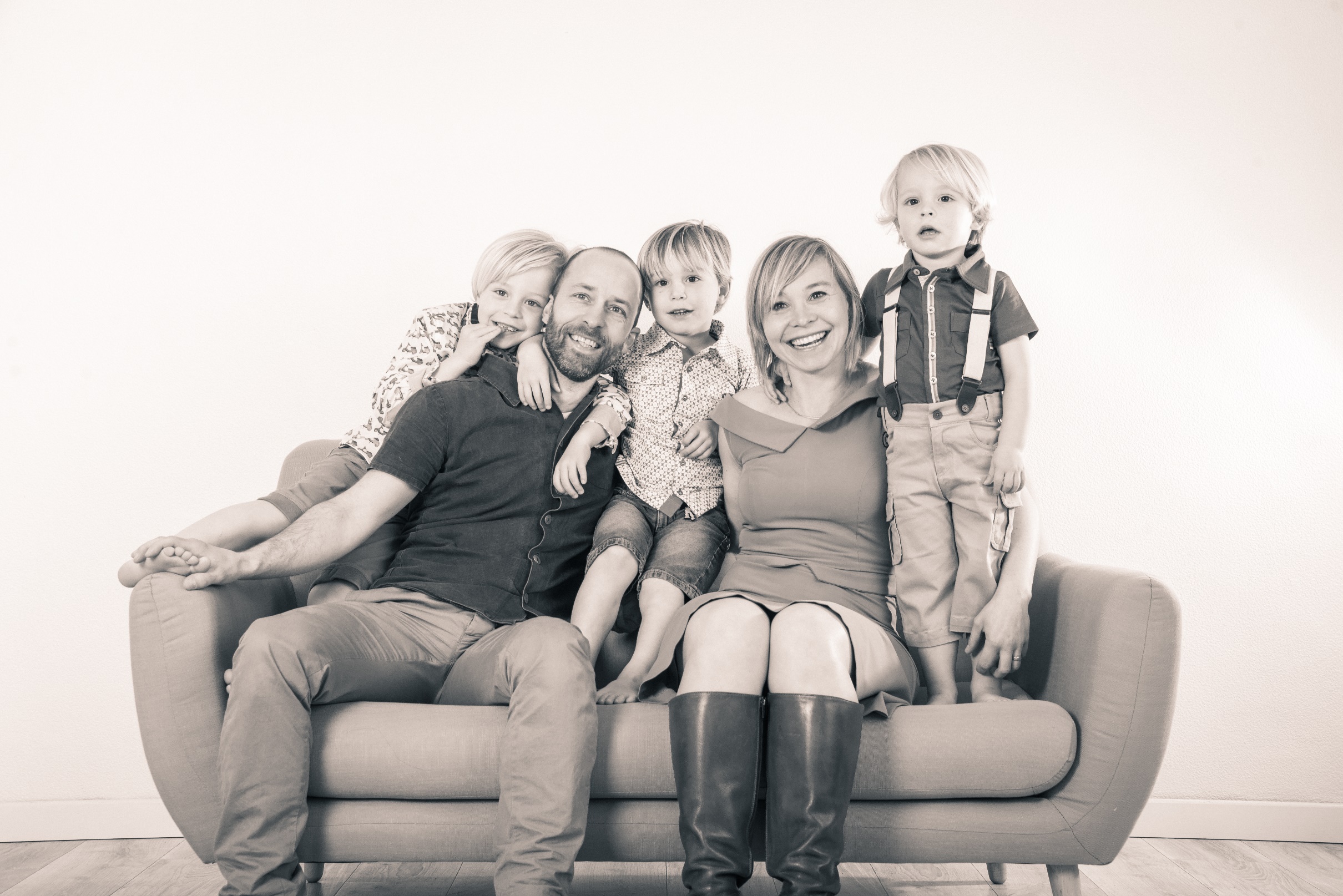 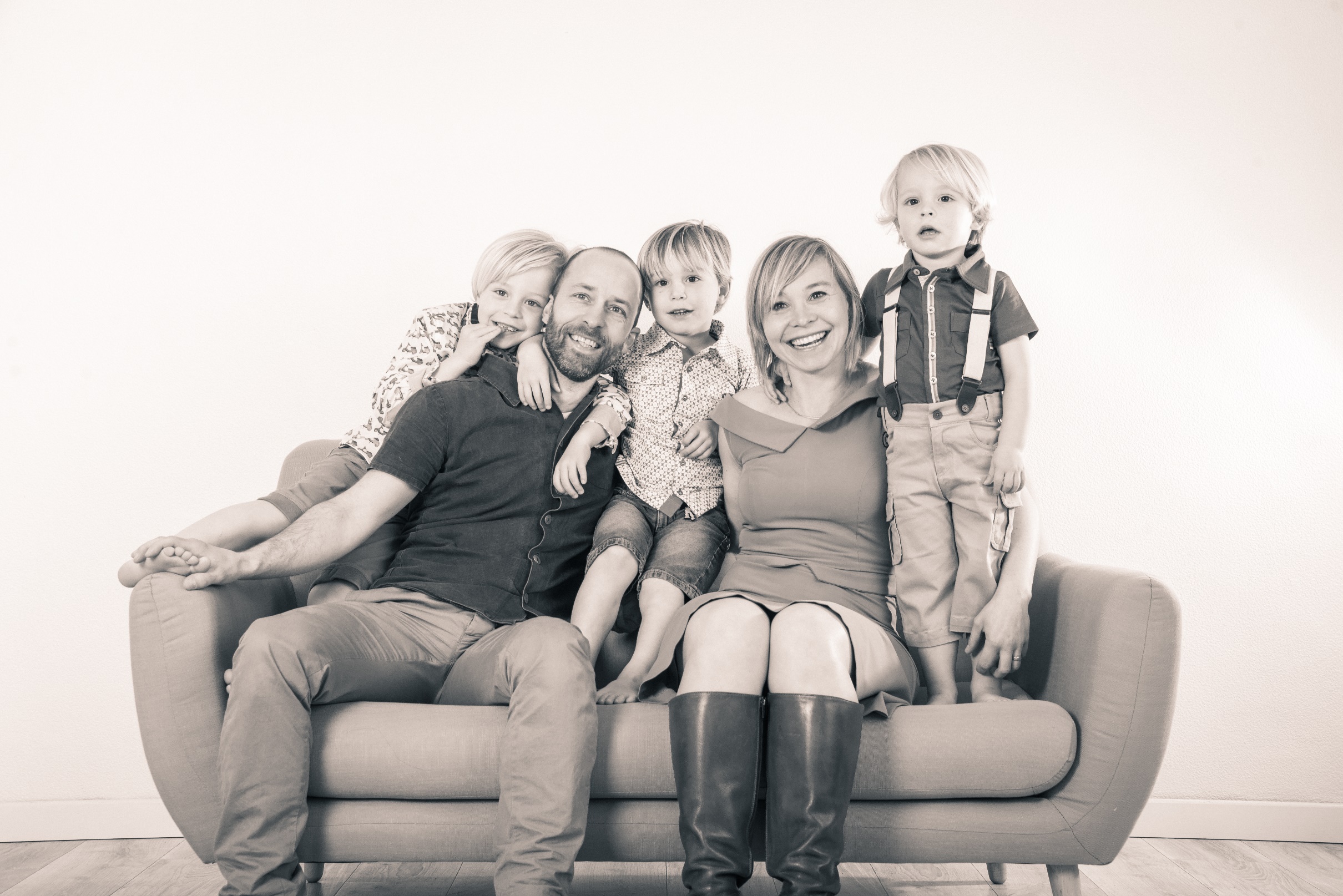 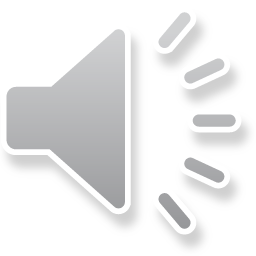